§1.1.3集合的基本运算
由所有属于集合A或属于集合B的元素组成的集合，称为集合A与B的并集，记作A∪B（读作“A并B”），即
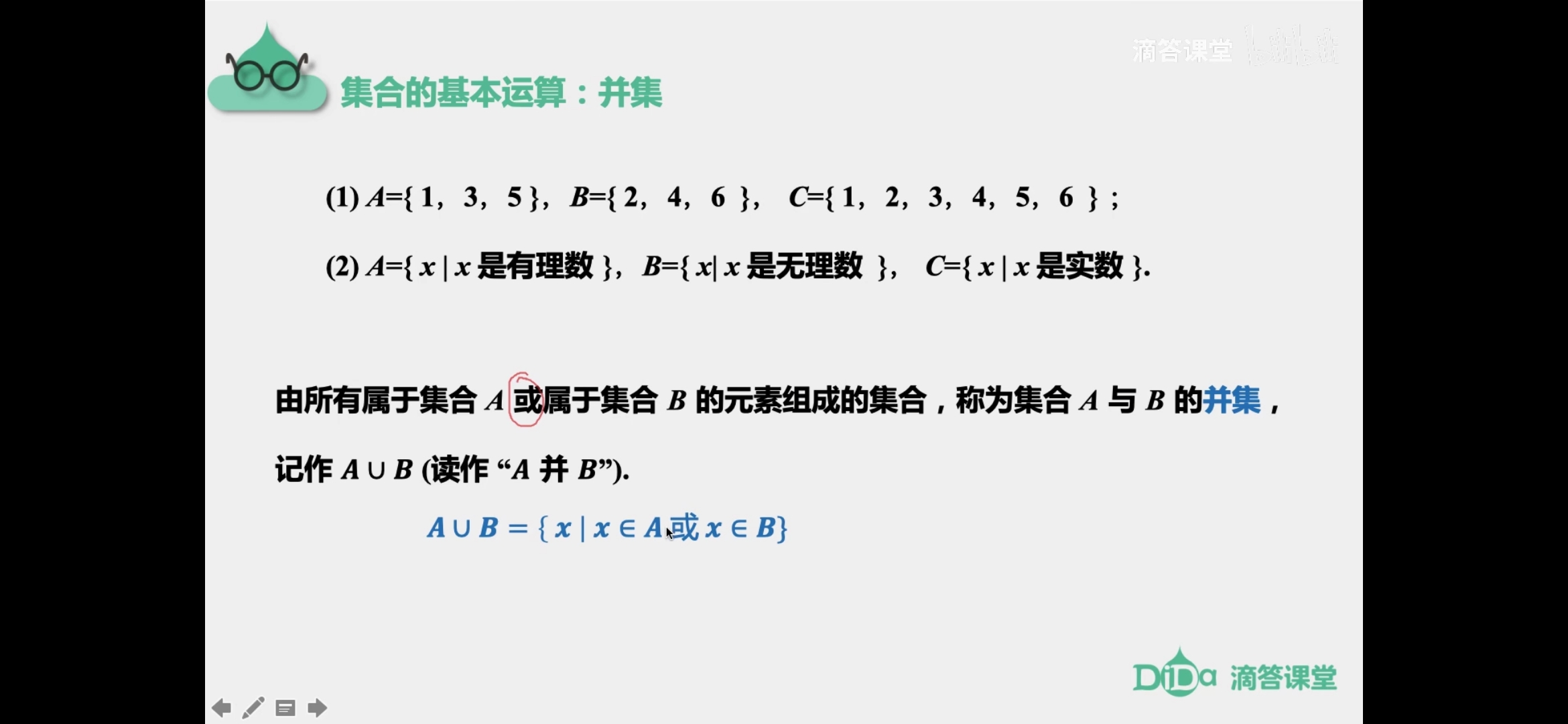 一、并集
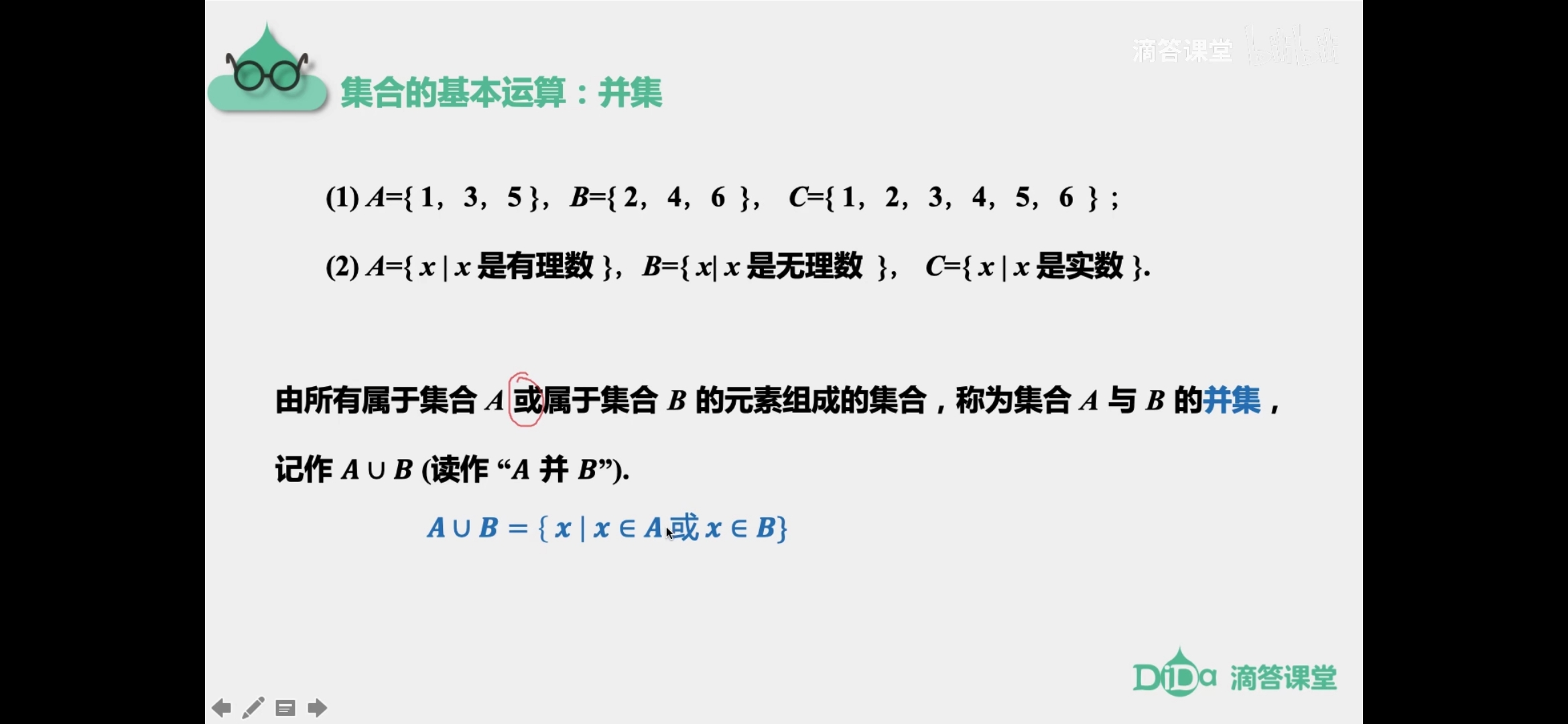 一、并集
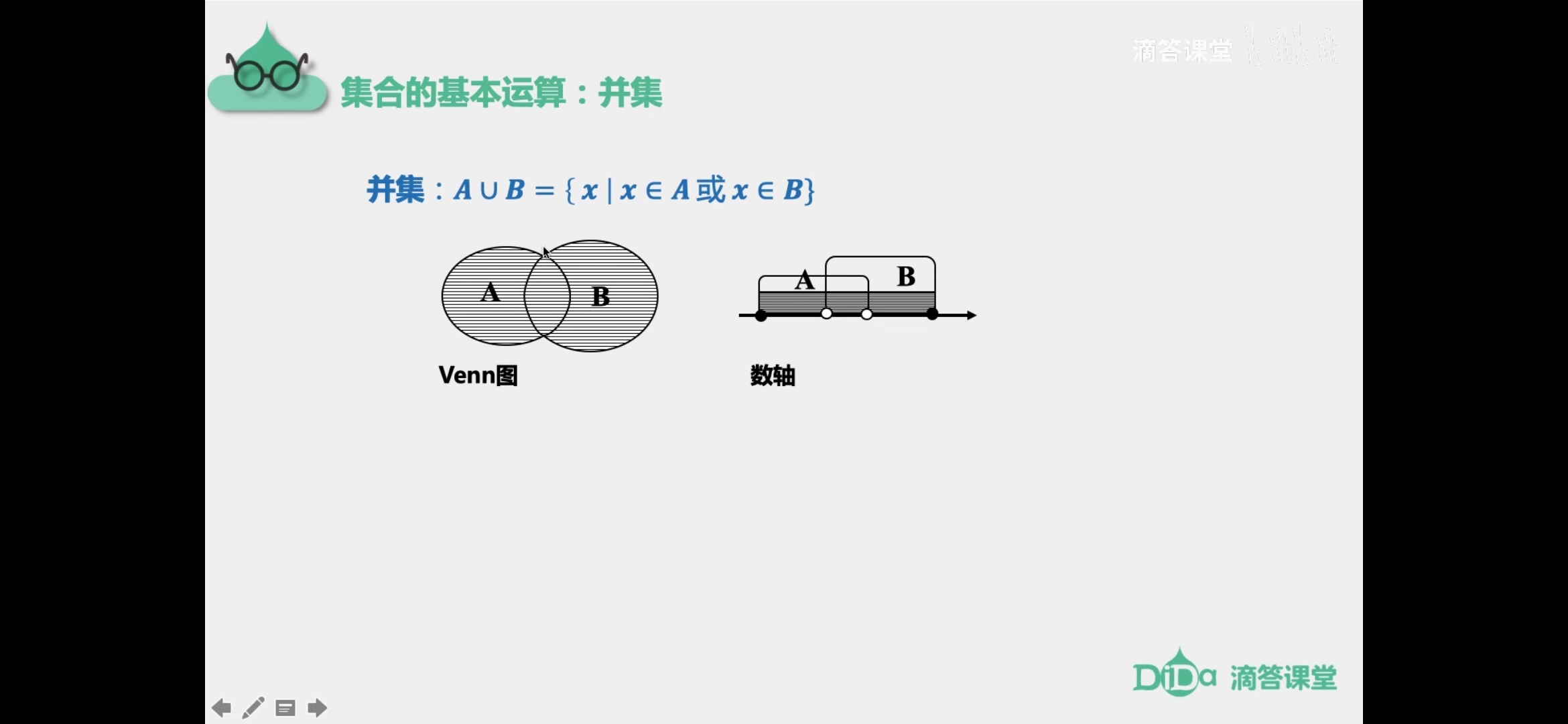 离散型、抽象型
连续型（实心和空心）
并集取所有！
练习1
{3，4，5，6，7，8}
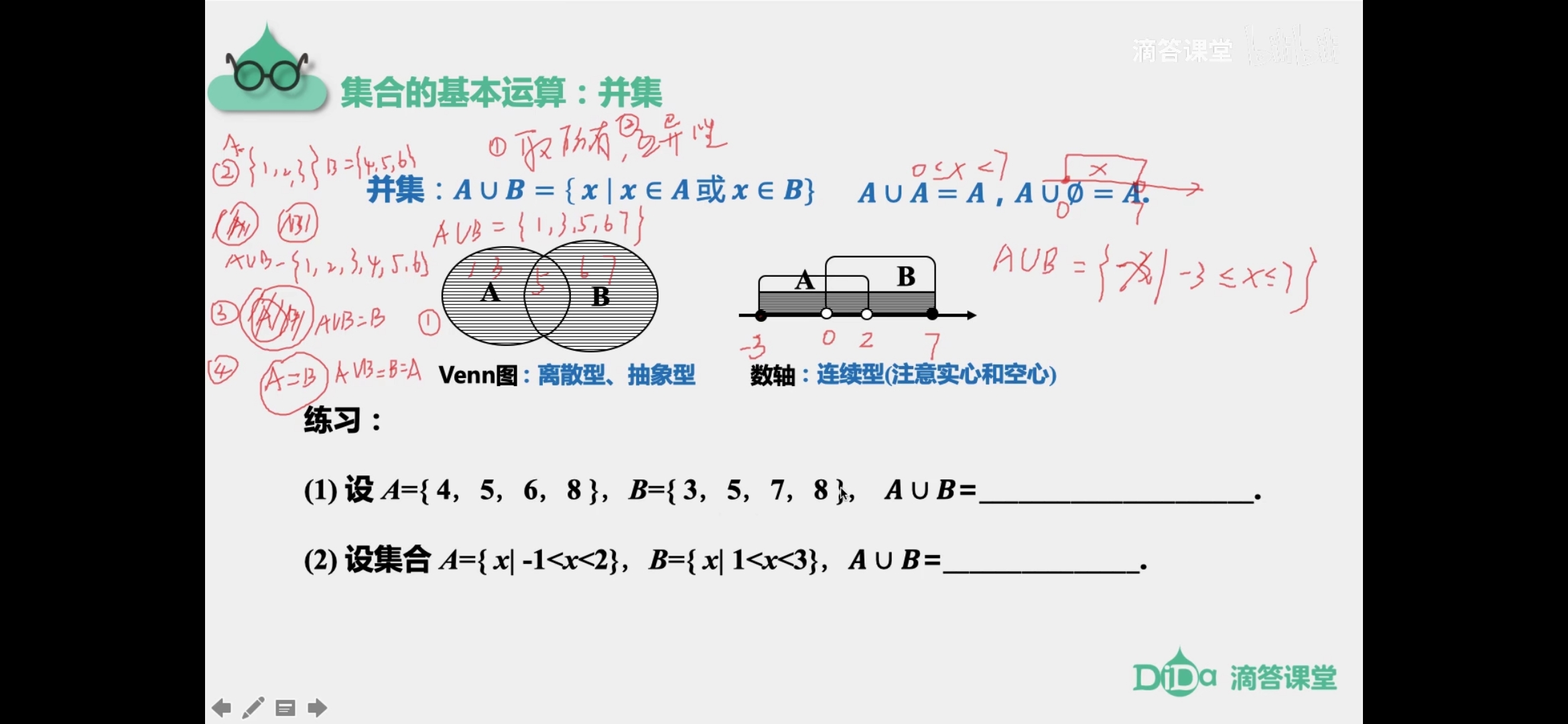 {x|-1<x<3}
由所有属于集合A且属于集合B的元素组成的集合，称为集合A与B的交集，记作A∩B（读作“A交B”），即
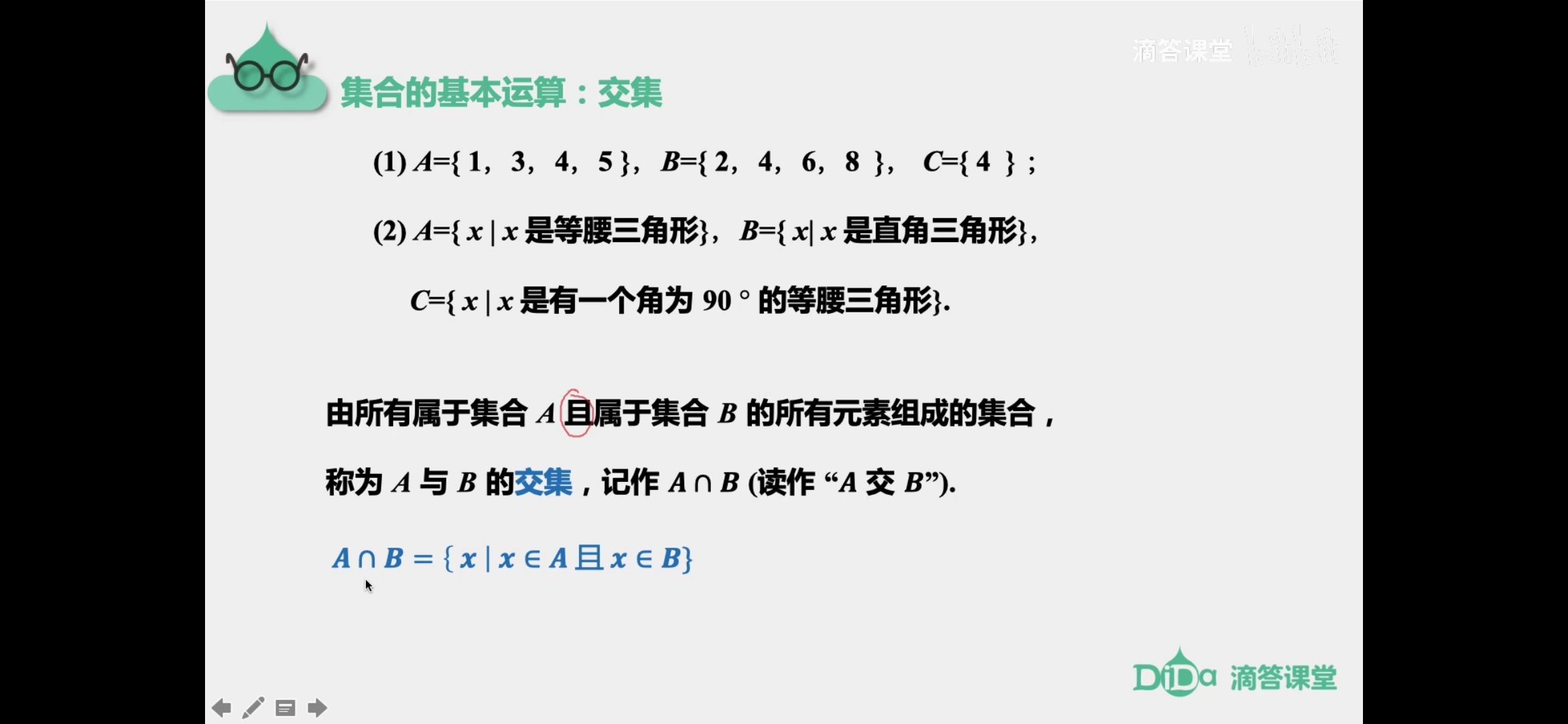 二、交集
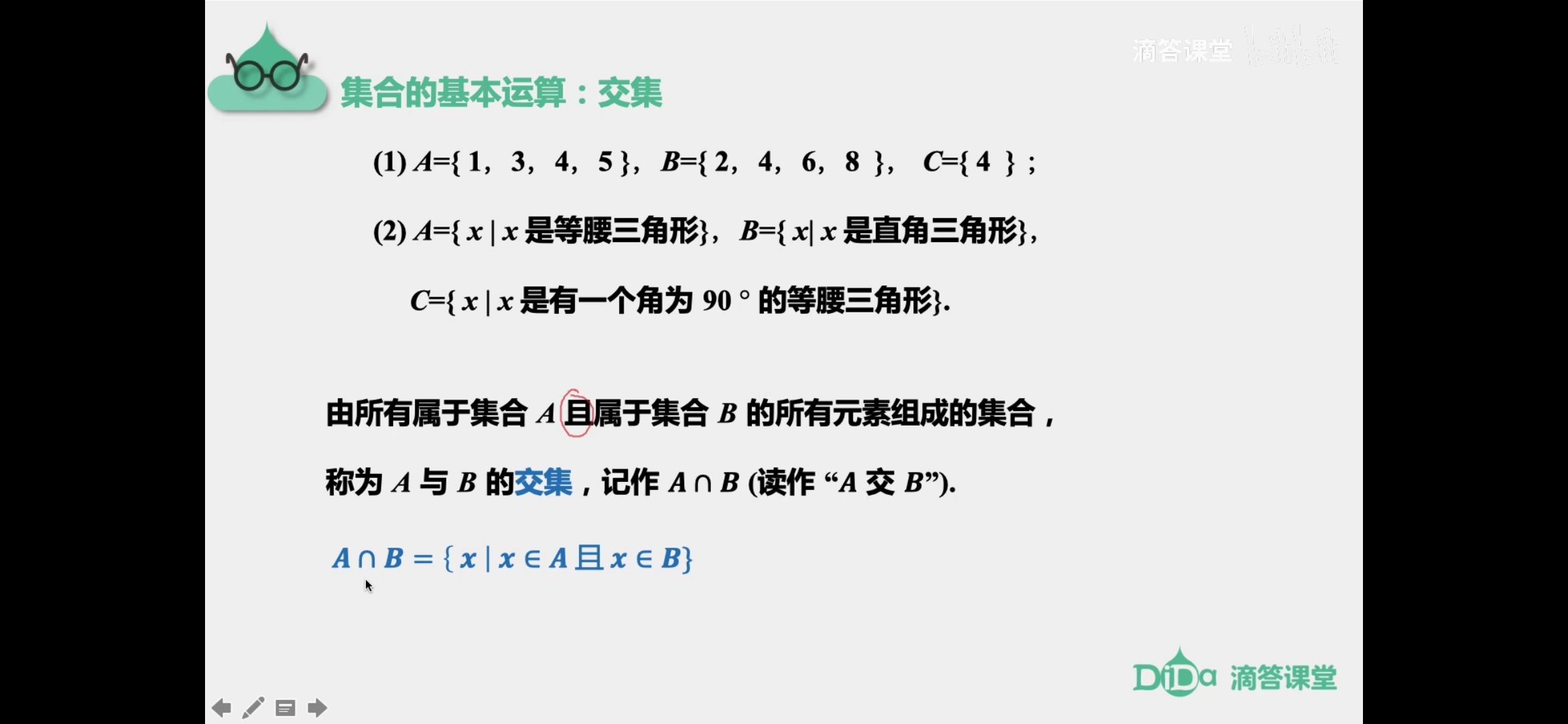 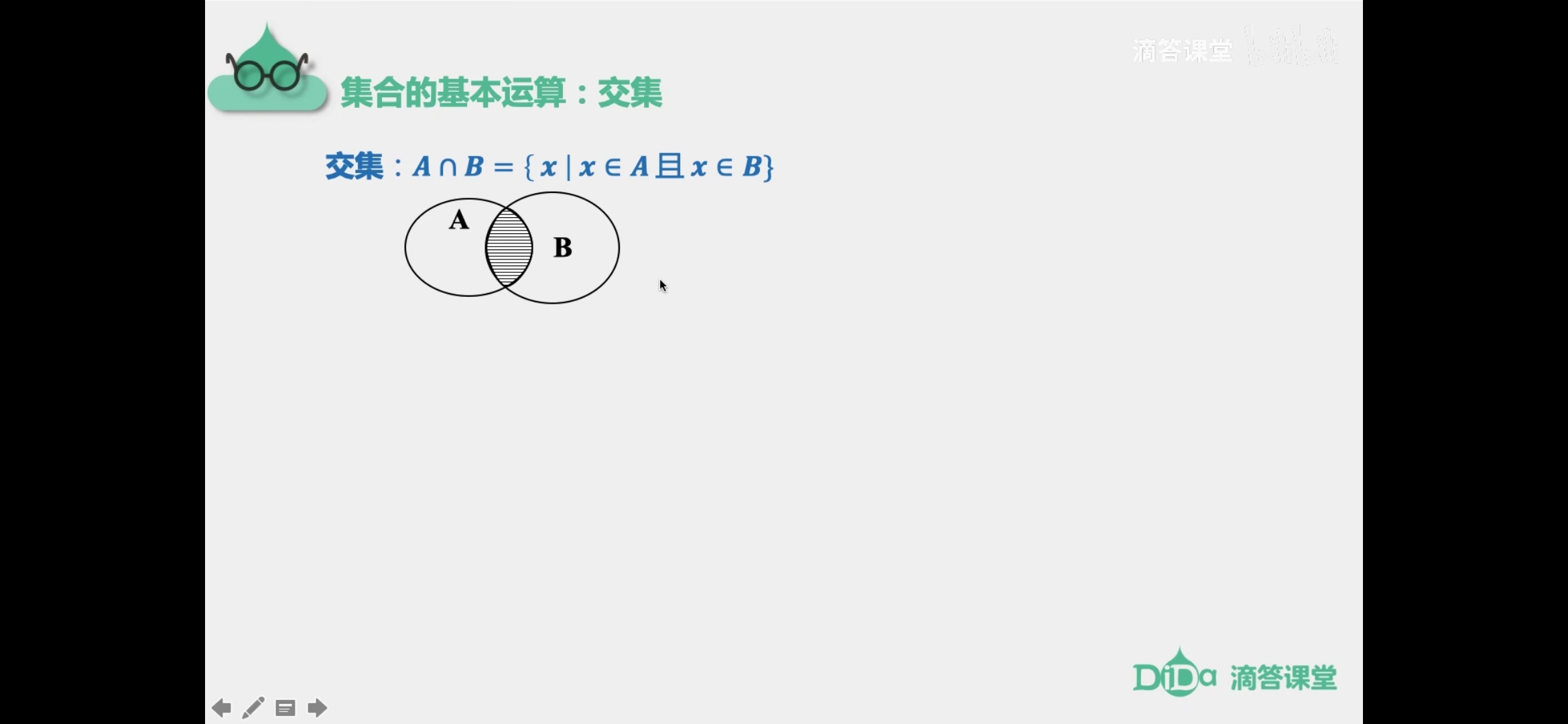 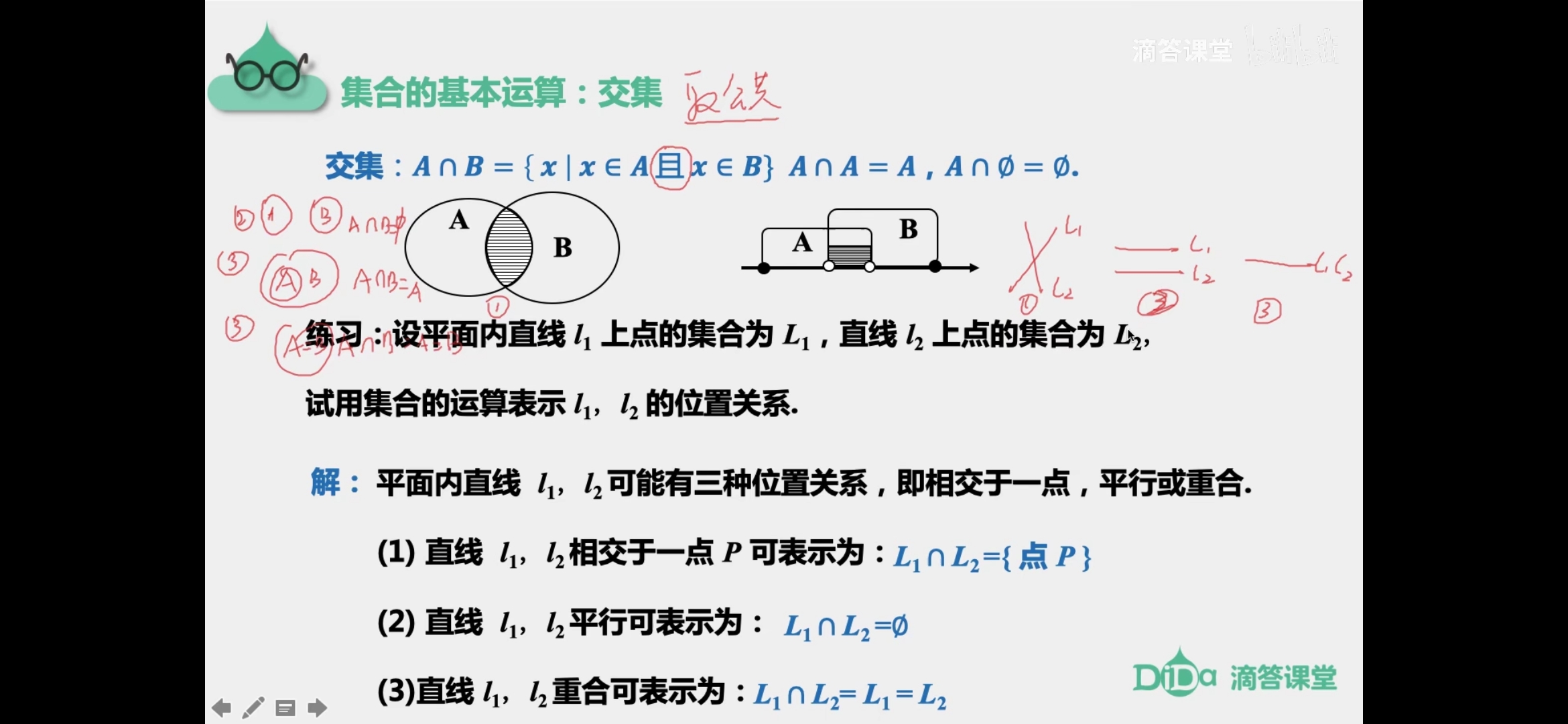 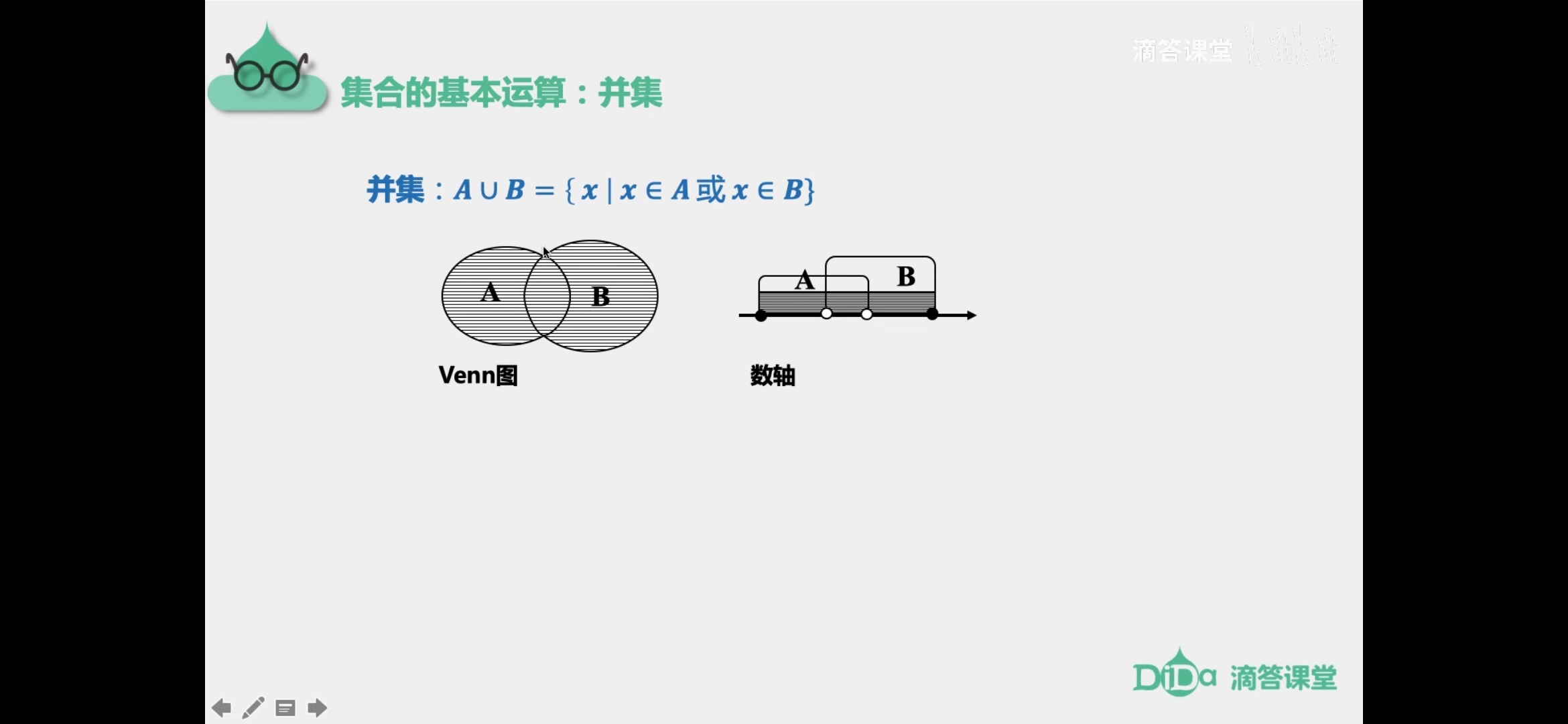 连续型（实心和空心）
离散型、抽象型
二、交集
交集取公共！
· 当集合A和集合B没有公共元素时，不能说A与B没有交集，而是A∩B＝∅.
练习2
已知集合A={0,1},B={a-2,2},若A∩B={1},则A∪B=(　　)
A.{0,1,2}      	B.{1}
C.{0,1,2,3}	      D.{1,2}
A
三、并集、交集的性质
(1)一个集合与其本身的并集、交集分别是什么?
都是这个集合本身.
(2)一个集合与空集的并集和交集分别是什么?
并集是这个集合,交集是空集.
(3)对于任意两个集合A,B,A∪B与B∪A一样吗?A∩B与B∩A呢?
一样,说明两个集合的并集和交集都满足交换律.
三、并集、交集的性质
(4)如果A∩B=A,那么集合A,B有什么关系?
     如果A∪B=A,那么集合A,B有什么关系?
若A∩B=A,则A⊆B;反之,若A⊆B,则A∩B=A.
若A∪B=A,则B⊆A;反之,若B⊆A,则A∪B=A.
(5)已知集合A={1,2,3,4},B={3,4,5,6},C={1,3,6}.分别计算  
     (A∩B)∩C,A∩(B∩C),(A∪B)∪C,A∪(B∪C)
(A∩B)∩C={3}=A∩(B∩C);
(A∪B)∪C={1,2,3,4,5,6}=A∪(B∪C).
练习3
(1)A∩A=　　　　,A∪A=　　　　. 
(2)A∩⌀=　　　　,A∪⌀=　　　　. 
(3)A∩B　　　　A,A∩B　　　　B. 
(4)A∪B　　　　A,A∪B　　　　B.
A
A
∅
A
⊆
⊆
⊇
⊇
练习4
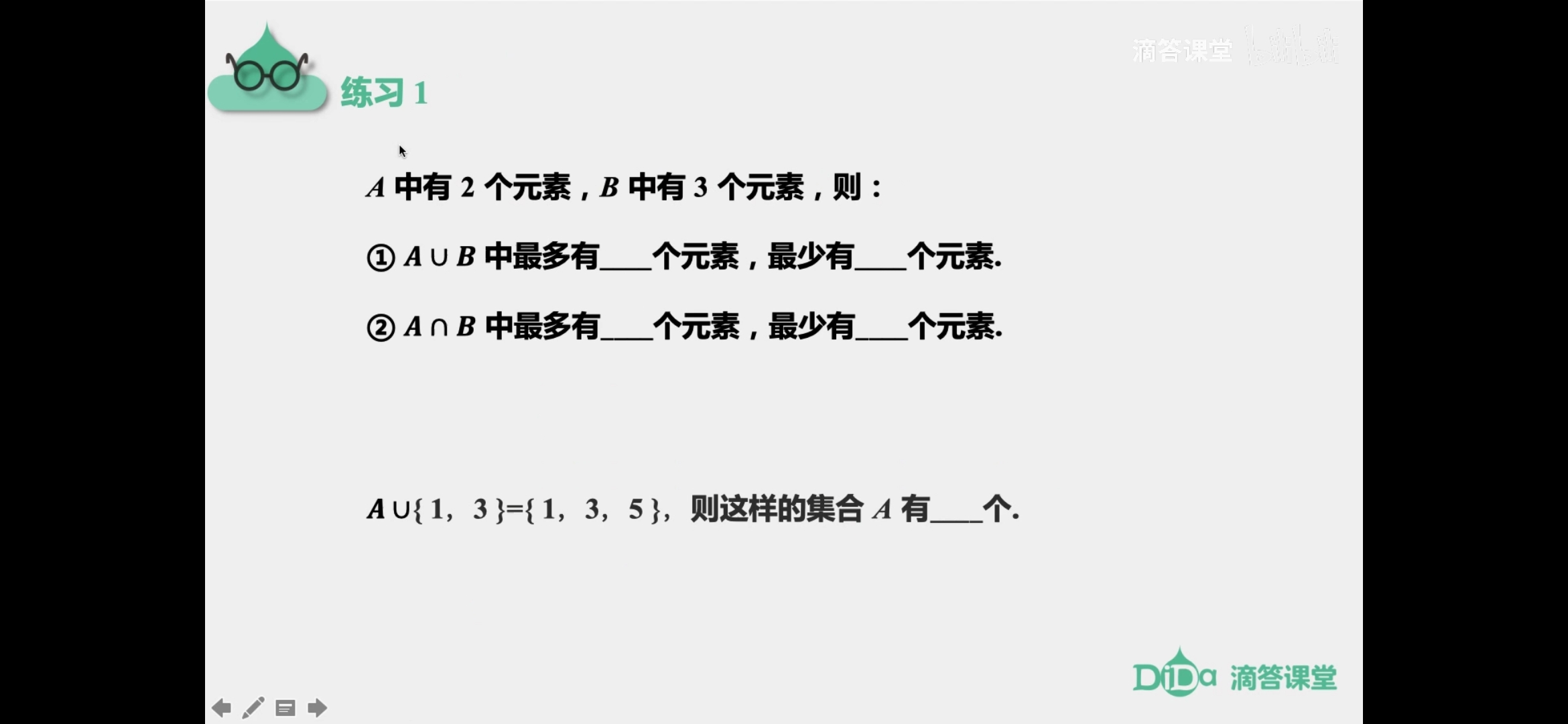 5
3
2
0
4
四、补集
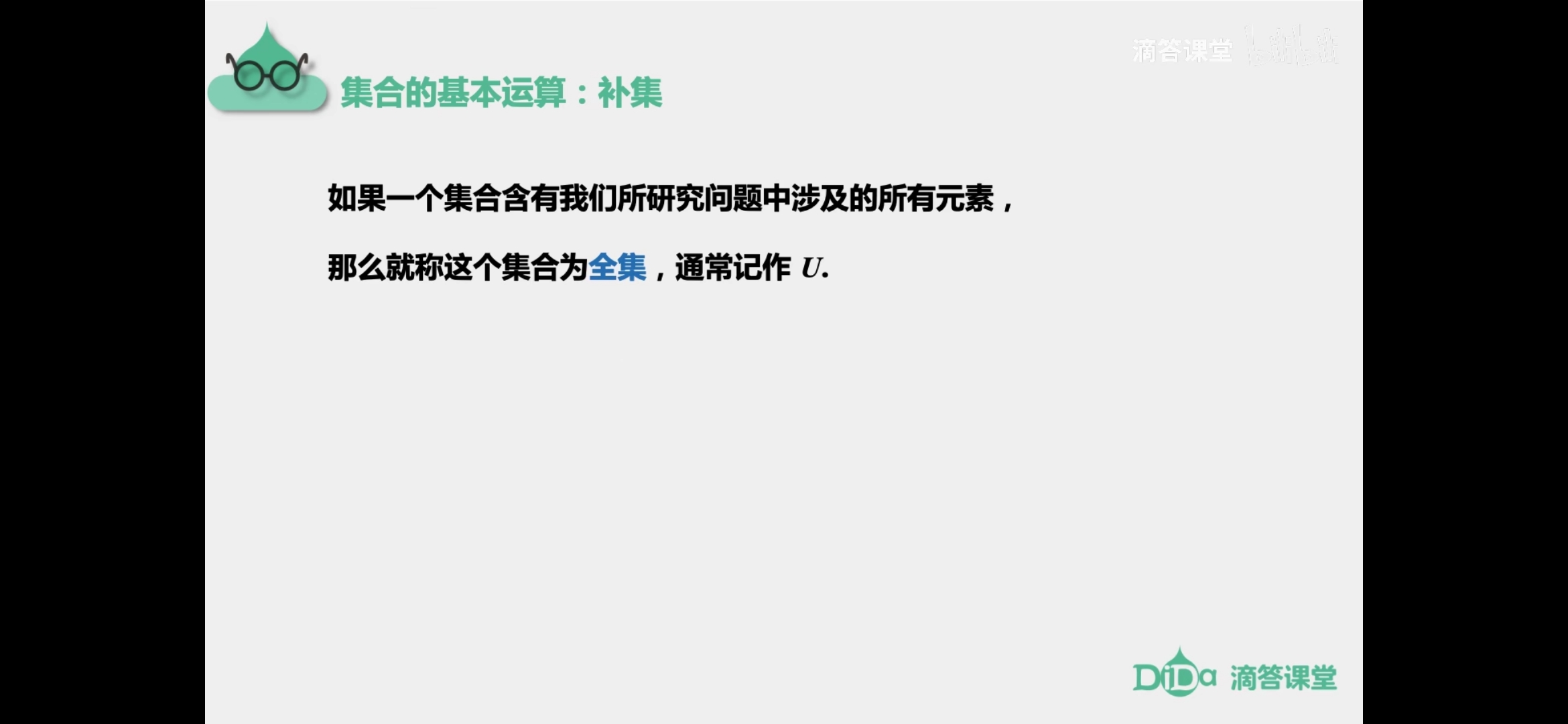 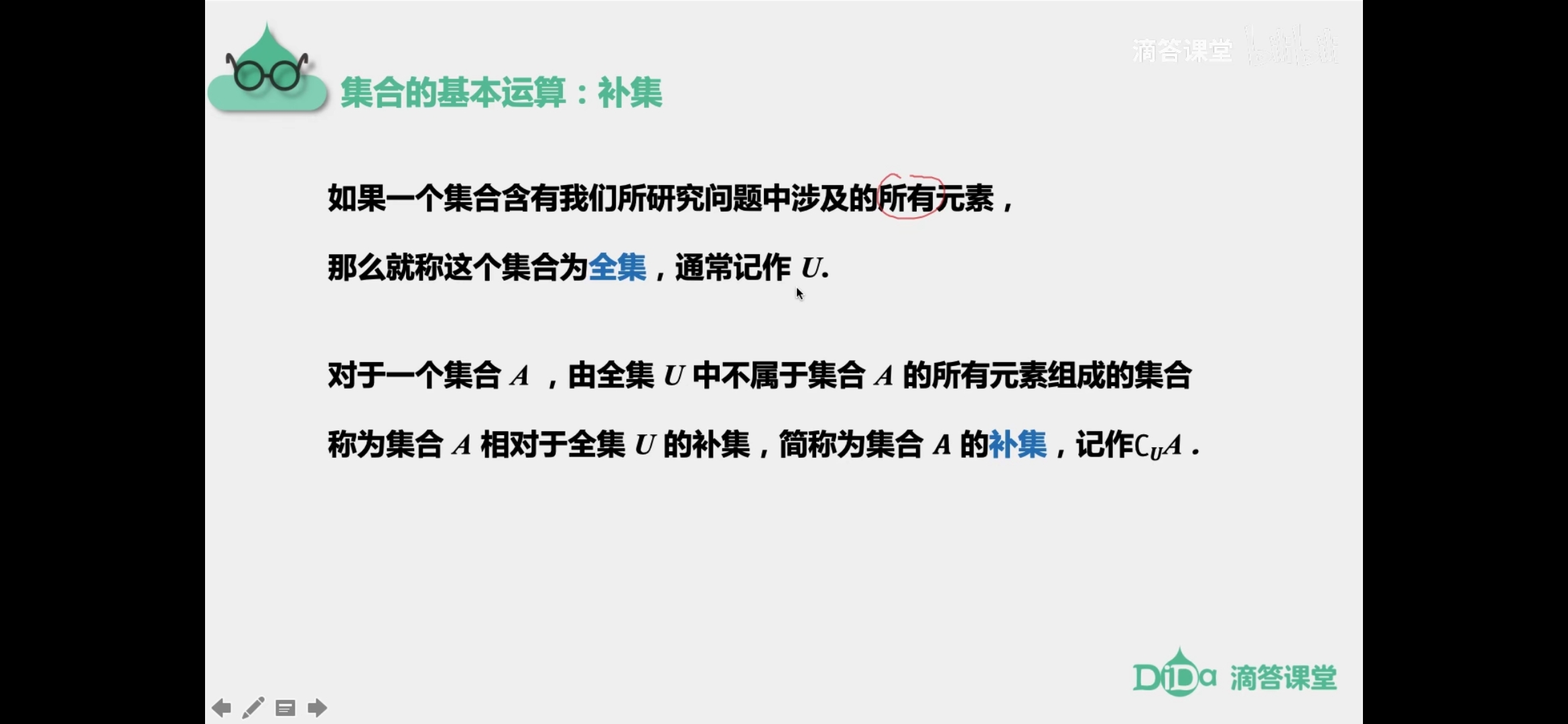 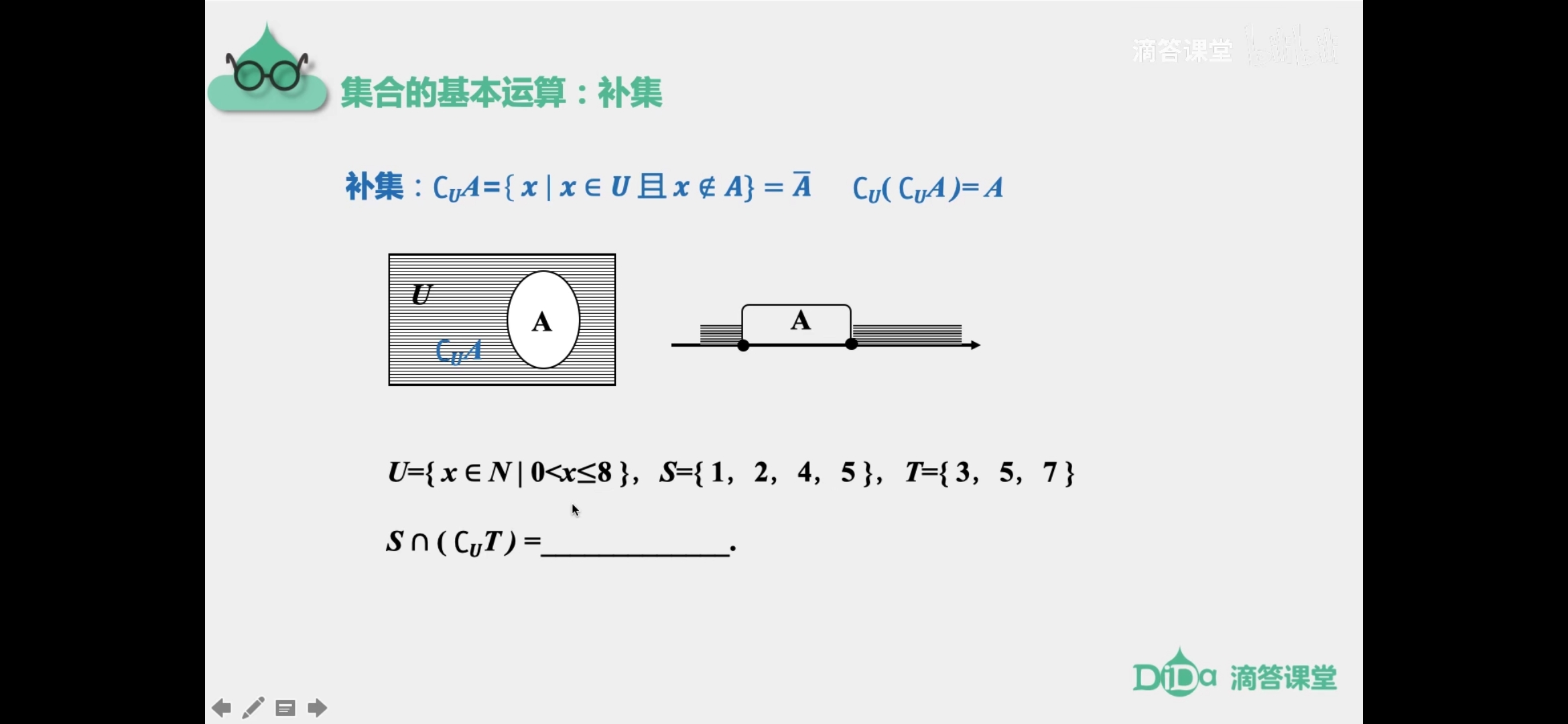 四、补集
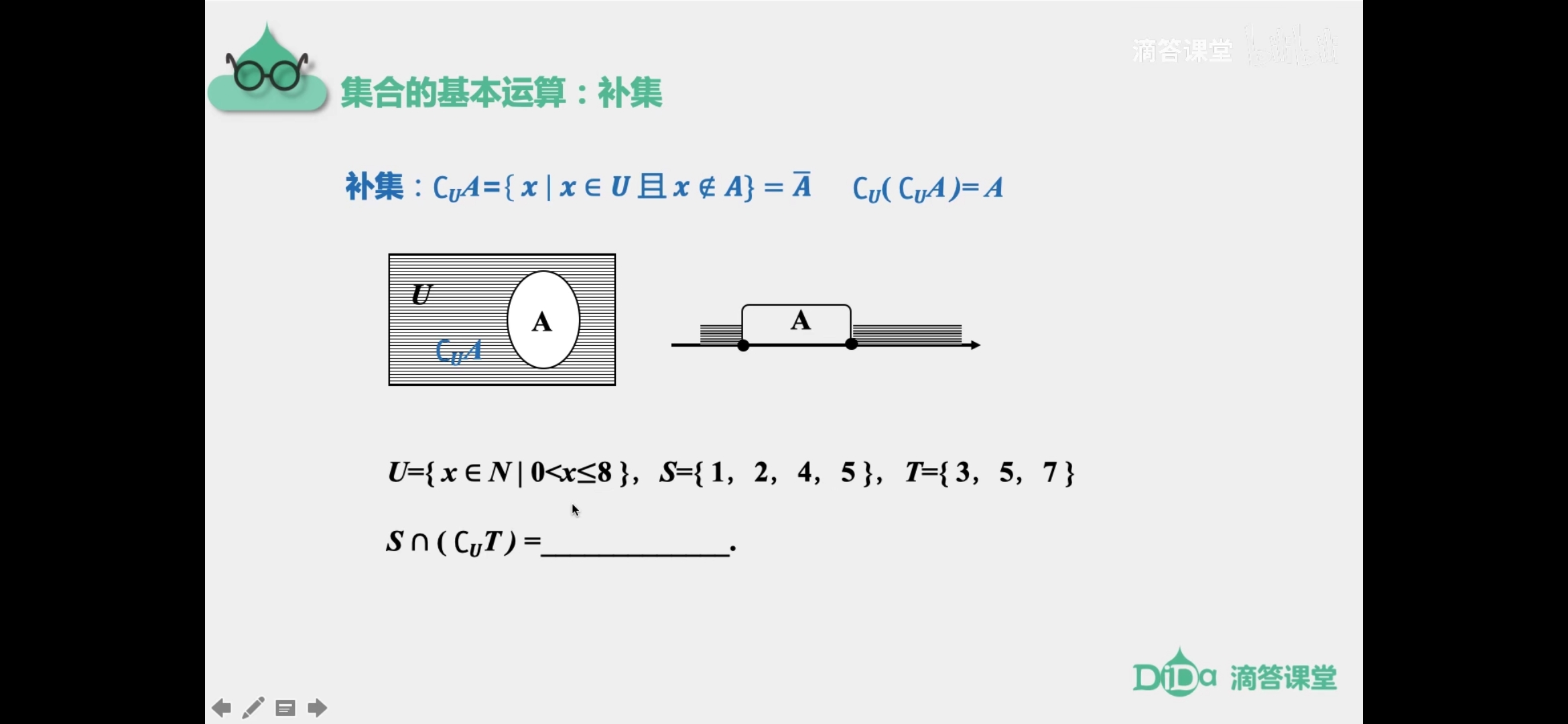 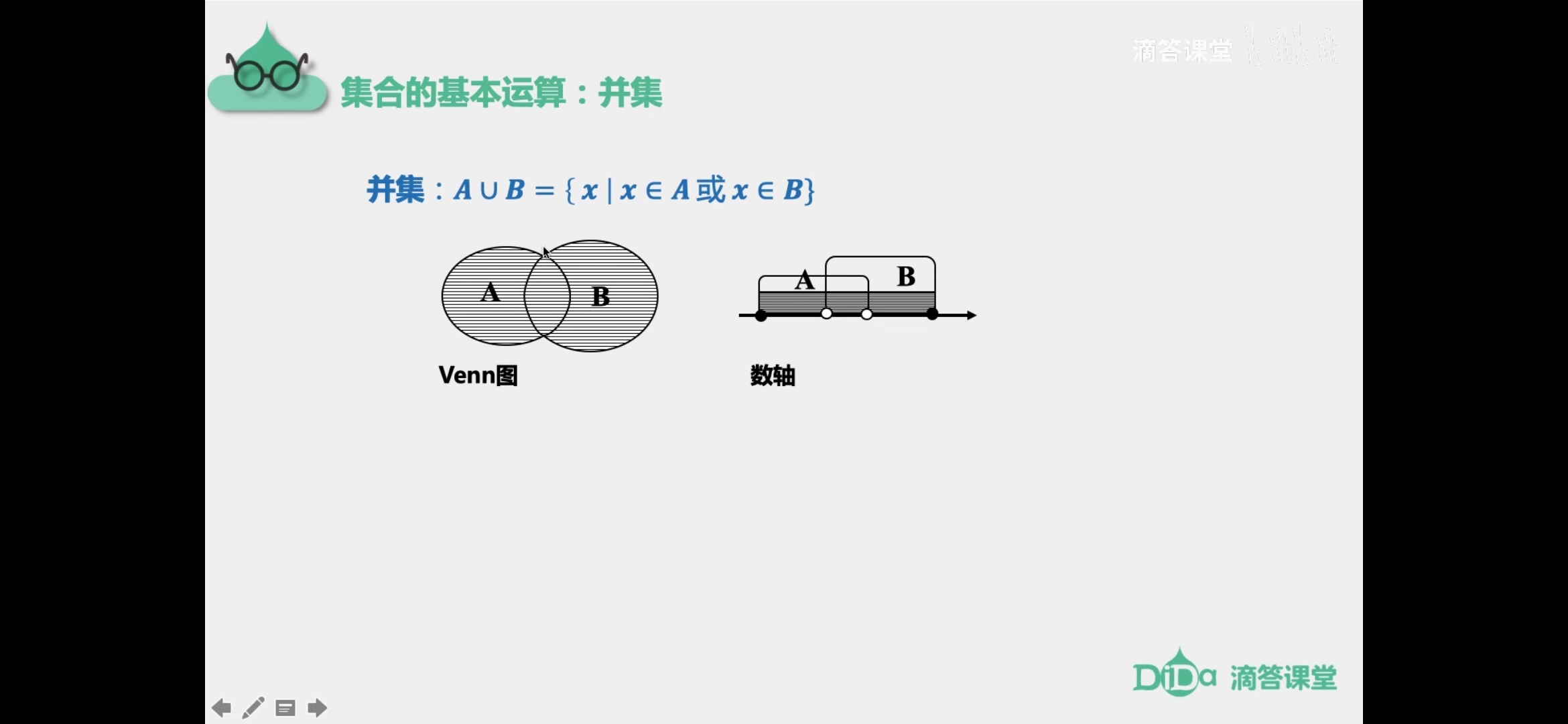 连续型（实心和空心）
离散型、抽象型
练习5
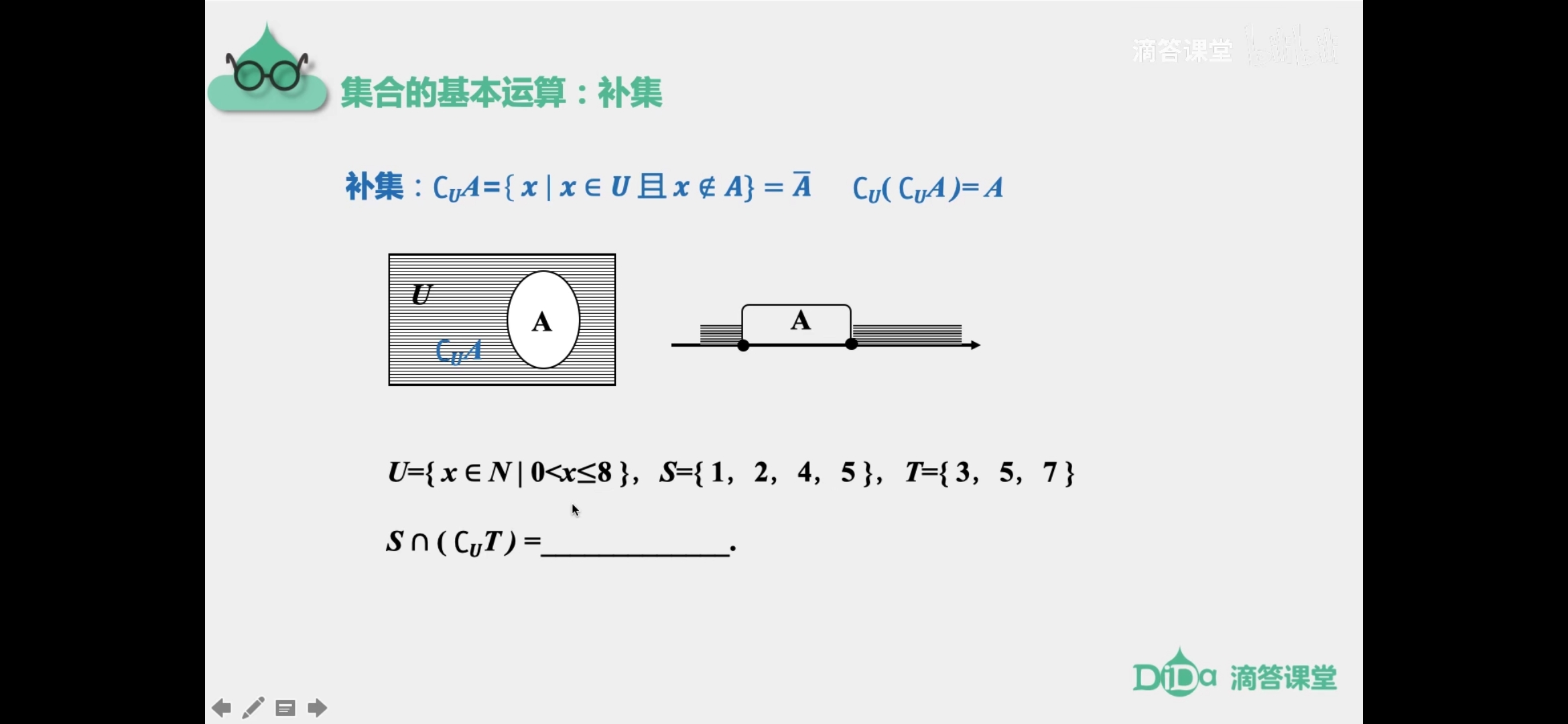 {1，2，4}
练习6
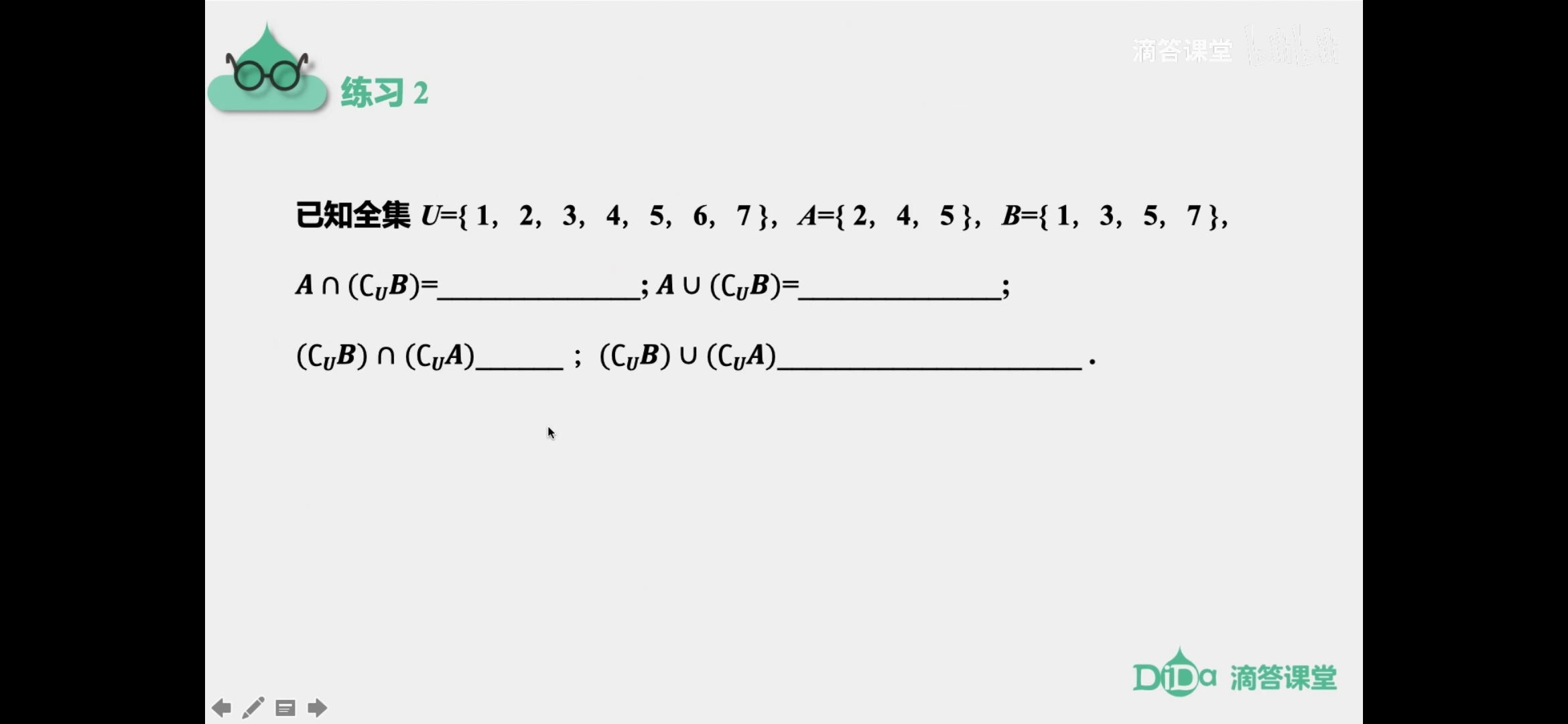 {2，4}
{2，4，5，6}
{1，2，3，4，6，7}
{6}
五、补集的性质
(1)全集的补集是空集∁UU=∅；空集的补集是全集∁U⌀=U.
(2)一个集合与它补集的并集是全集  A∪∁UA=U；
   一个集合与它补集的交集是空集  A∩∁UA=∅.
(3)一个集合补集的补集是它本身  ∁U(∁UA)=A.
(4)当集合A⊆B时,∁UA包含∁UB   A⊆B⇔∁UA⊇∁UB.
练习7
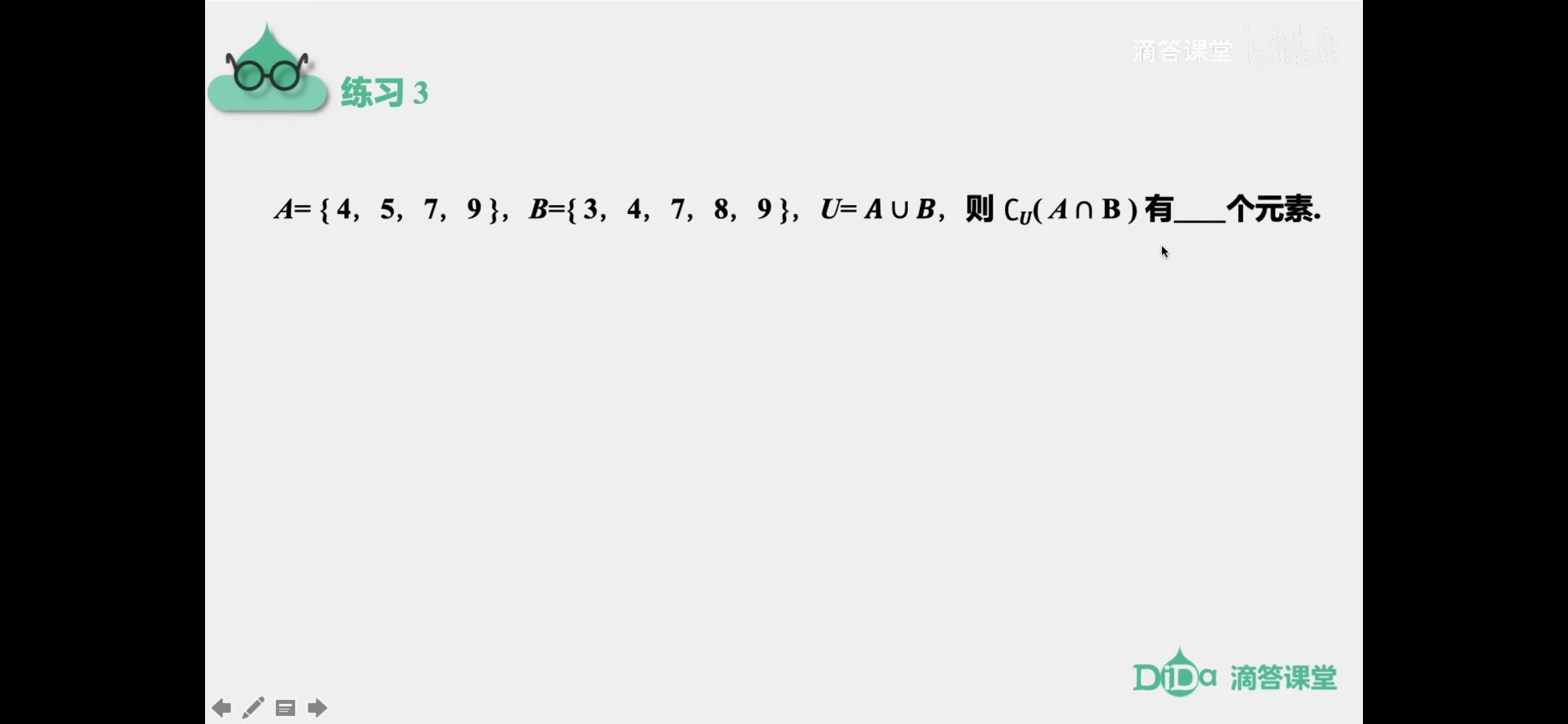 3
练习8
已知集合A={x|-3≤x<5},∁UA={x|x≥5},B={x|1<x<3},求∁UB.
练习9
已知全集为R,集合A={x|x<a},B={x|1<x<2},且A∪(∁RB)=R,则实数a的取值范围是　　　　　.
a≥2
小结
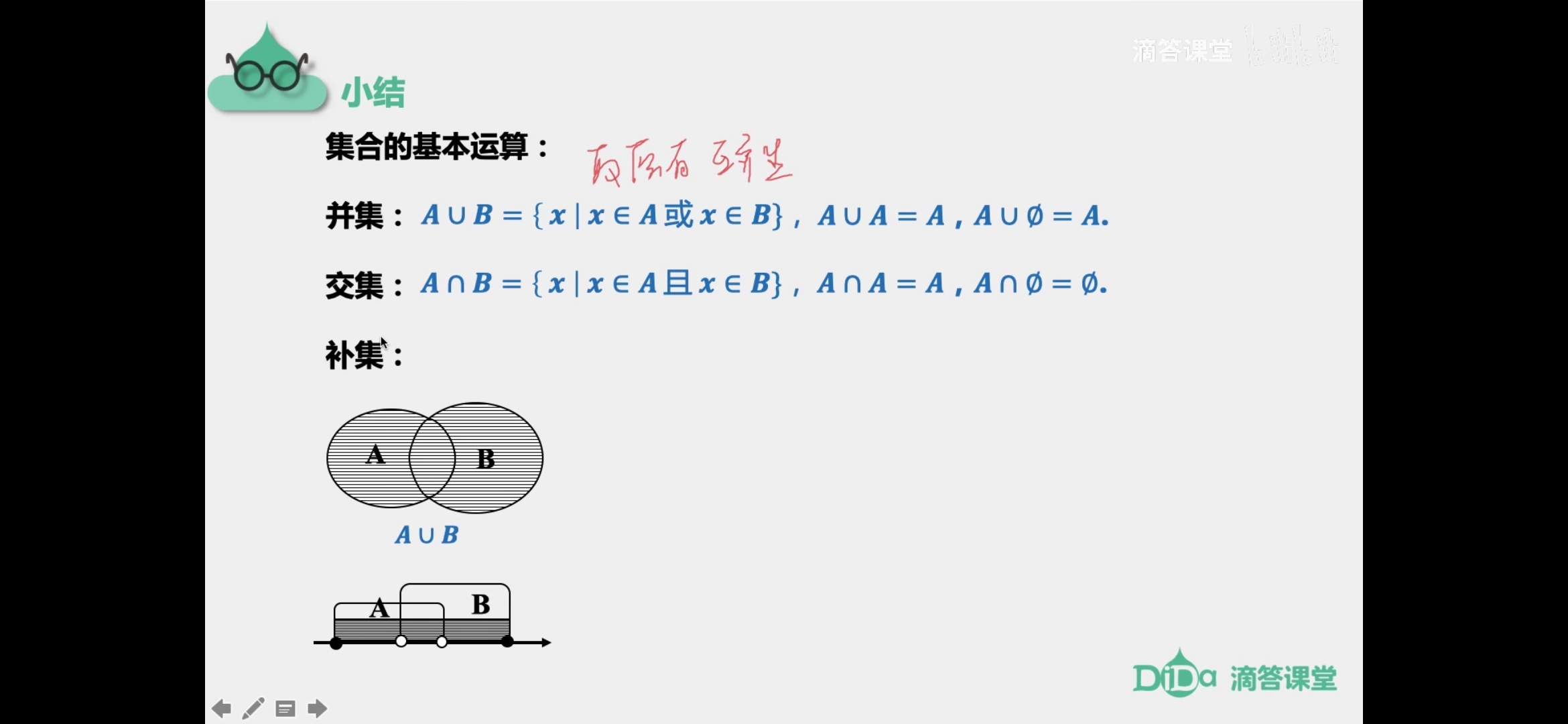 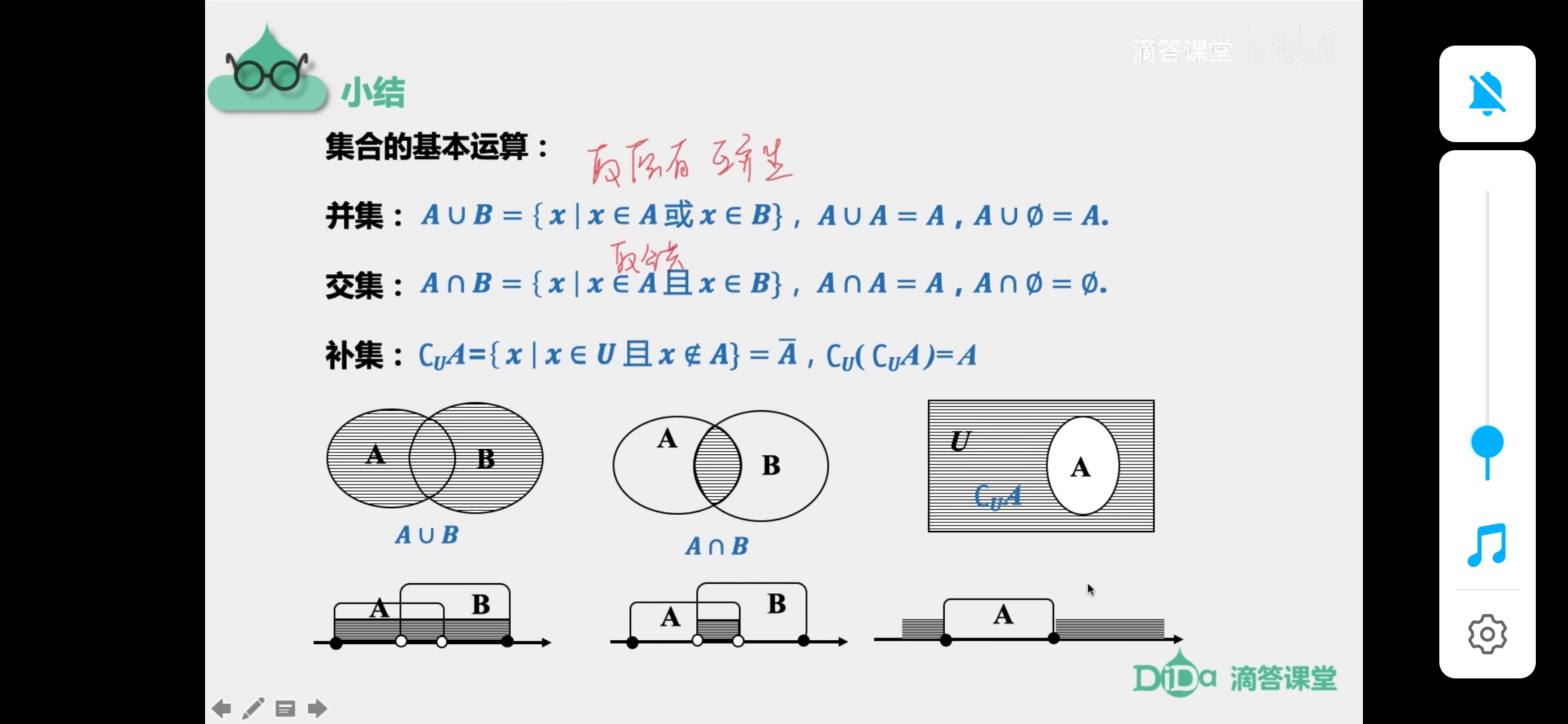 练习10
设A={x|x2-2x=0},B={x|x2-2ax+a2-a=0}.
(1)若A∩B=B,求a的取值范围;
(2)若A∪B=B,求a的值.
解:由x2-2x=0,得x=0或x=2.∴A={0,2}.
(1)∵A∩B=B,∴B⊆A,B=⌀,{0},{2},{0,2}.
当B=⌀时,Δ=4a2-4(a2-a)=4a<0,∴a<0;
练习10
综上所述,得a的取值范围是{a|a=1或a≤0}.
(2)∵A∪B=B,∴A⊆B.
∵A={0,2},而B中方程至多有两个根,
∴A=B,由(1)知a=1.
练习11
已知a∈R,集合A={-4,2a-1,a2},B={a-5,1-a,9},若9∈A∩B,则实数a的值为　　　　　.
解：∵9∈A∩B,∴9∈A且9∈B,
∴2a-1=9或a2=9,解得a=5或a=±3.
当a=5时,A={-4,9,25},B={0,-4,9},符合题意;
当a=3时,A={-4,5,9},B不满足集合中元素的互异性,故a≠3;
当a=-3时,A={-4,-7,9},B={-8,4,9},符合题意.
综上可得a的值为5或-3.
5或-3
练习11
已知a∈R,集合A={-4,2a-1,a2},B={a-5,1-a,9},若A∩B={9},则实数a的值为　　　　　.
-3
解：∵A∩B={9},∴9∈A.
∴2a-1=9或a2=9,解得a=5或a=±3.
当a=5时,A={-4,9,25},B={0,-4,9},由于A∩B={-4,9},不符合题意,故a≠5;
当a=3时,A={-4,5,9},B不满足集合中元素的互异性,故a≠3;
当a=-3时,A={-4,-7,9},B={-8,4,9},且A∩B={9},符合题意.
综上可得a=-3.
由M∪N=M得N⊆M,当N=⌀时,2t+1≤2-t,即t≤⅓,此时M∪N=M成立.




综上可知,实数t的取值范围是{t|t≤2}.
练习12
设集合M={x|-2<x<5},N={x|2-t<x<2t+1,t∈R},若M∪N=M,则实数t的取值范围为　　　　　.
{t|t≤2}
练习13
已知集合A={x|x2+ax+12b=0}和B={x|x2-ax+b=0},满足B∩(∁UA)={2},A∩(∁UB)={4},U=R,求实数a,b的值.

解:(1)∵B∩(∁UA)={2},∴2∈B,但2∉A.
∵A∩(∁UB)={4},∴4∈A,但4∉B.
集合中的新定义问题
此类问题是以集合内容为背景,设计一个陌生的问题情景,即给出一个新的概念或者新的运算、新的法则,要求我们在理解新概念、新运算、新法则的c基础上解决相应的问题,这就是与集合相关的新定义题型.
要解答此类题,关键是先要理解新定义、新运算、新法则的实质,根据这种新的定义、运算或者法则来求解问题.
练习14
已知集合M={1,2,3,4}, A⊆M,集合A中所有元素的乘积称为集合A的“累积值”,且规定:当集合A只有一个元素时,其累积值即为该元素的数值,空集的累积值为0.设集合A的累积值为n.
(1)若n=3,则这样的集合A共有　　　　个; 
(2)若n为偶数, 则这样的集合A共有　　　　个. 
解析:(1)若n=3,据累积值的定义,得A={3}或A={1,3},这样的集合A共有2个.
(2)因为集合M的子集共有24=16个,其中“累积值”为奇数的子集为{1},{3},{1,3},共3个,所以“累积值”为偶数的集合共有13个.
2
13
练习15
已知集合A={0,2,3},定义集合运算A※A={x|x=a+b,a∈A,b∈A},则A※A=　　　　. 
解析:由题意知,集合A={0,2,3},则a与b可能的取值分别为0,2,3,∴a+b的值可能为0,2,3,4,5,6,
∴A※A={0,2,3,4,5,6}.
{0,2,3,4,5,6}